Principles of Sustainable Finance
Dirk Schoenmaker, Erasmus University and Bruegel
30 April 2019, Bruegel
Agenda
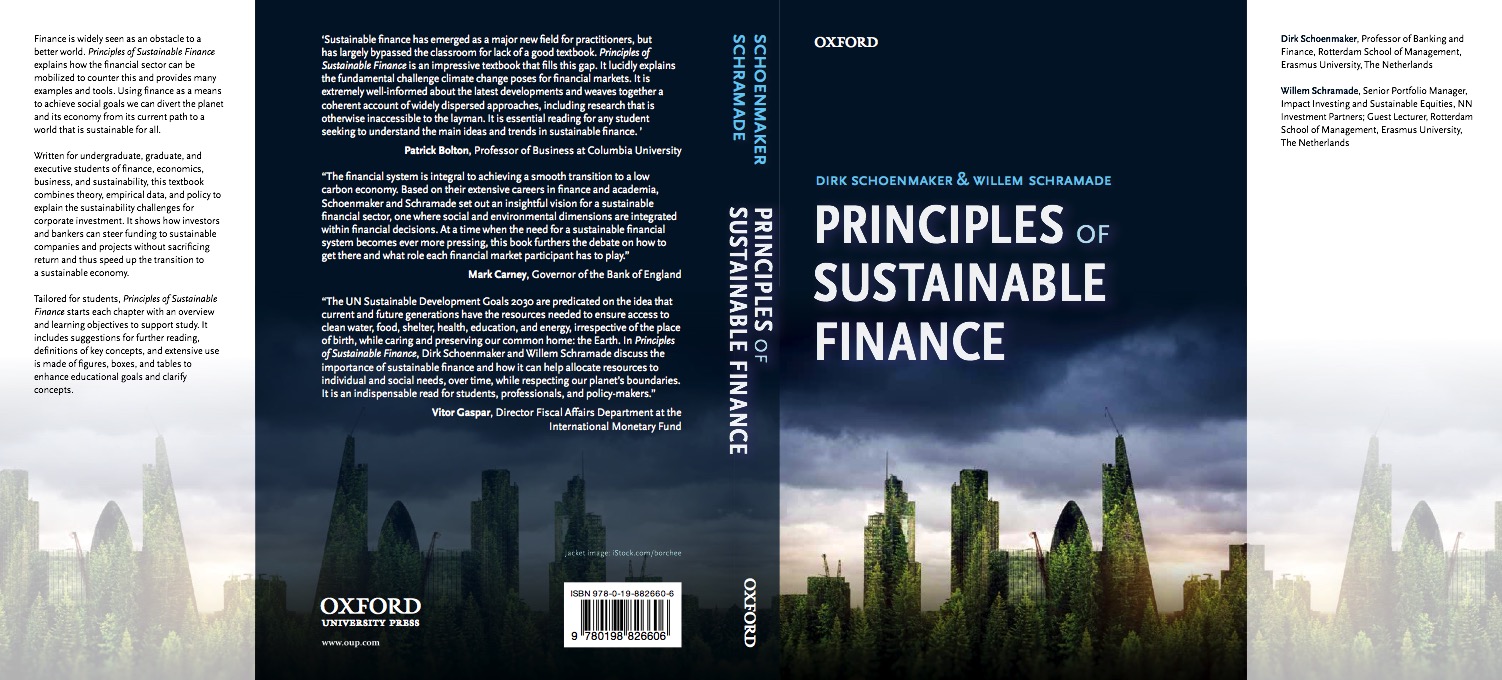 Sustainability journey:
Part 1) why: sustainability challenges
Part 2) what: sustainable companies
Part 3) how: financing of sustainable companies
Part 4) transition to a sustainable economy

Key message:
From maximising profit F
To maximising integrated value I = F + S + E
Planetary boundaries framework
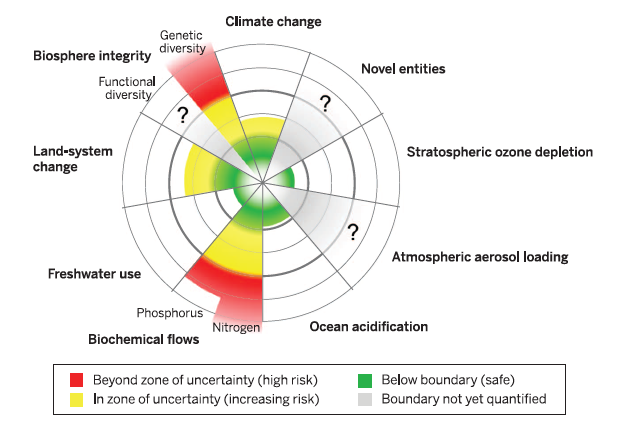 3
Climate policy gap
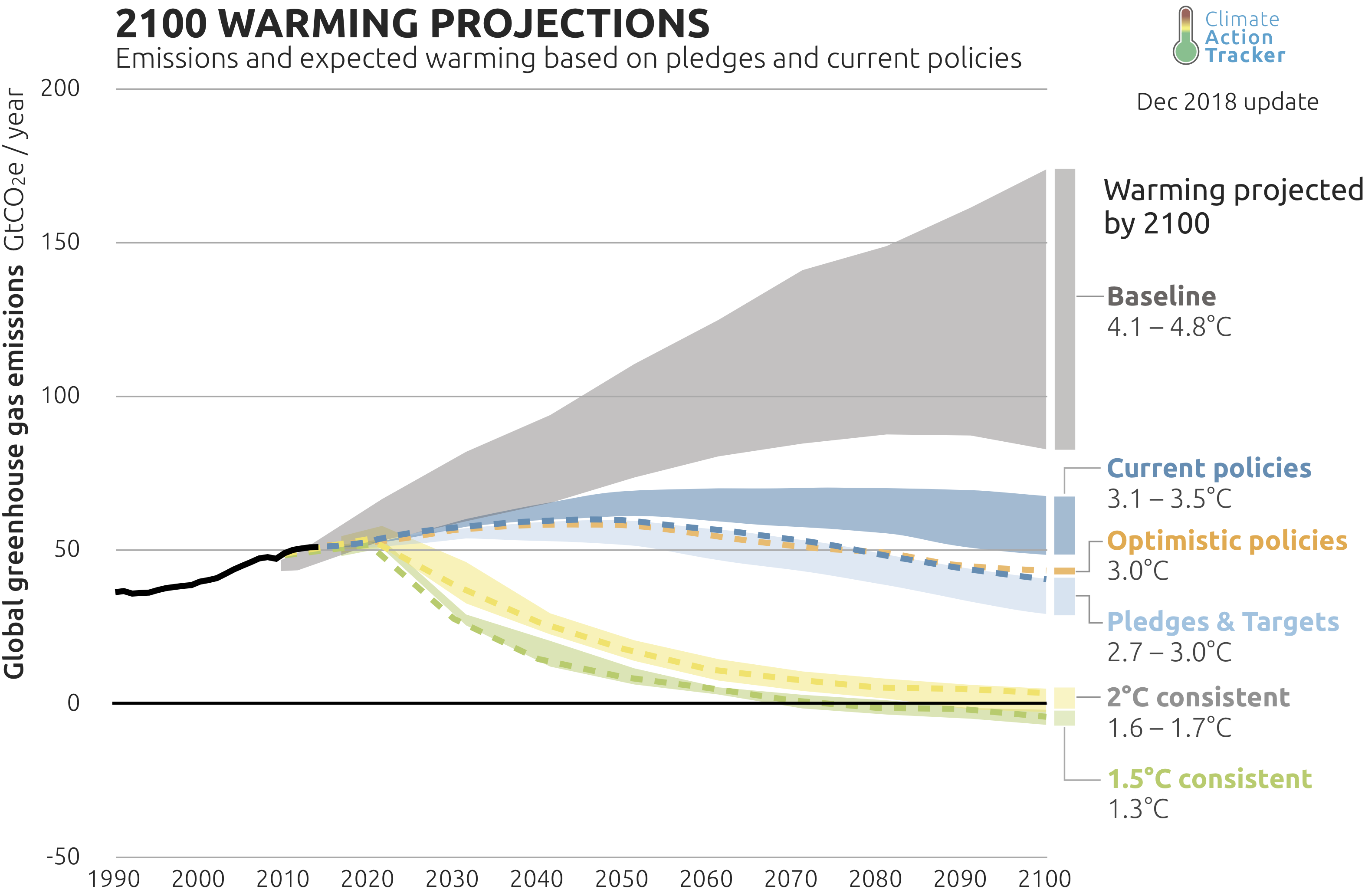 Social foundations
Food security (no hunger)
  Adequate income (no poverty with income of less than $3.10 a day)
  Access to health care
  Access to water
  Access to energy and clean cooking facilities
  Education
  Decent work (living wage)
  Gender equality and social equity
  Political voice: right of people to be involved in decisions that affect them
Many people live below these social foundations
5
The Doughnut of Kate Raworth
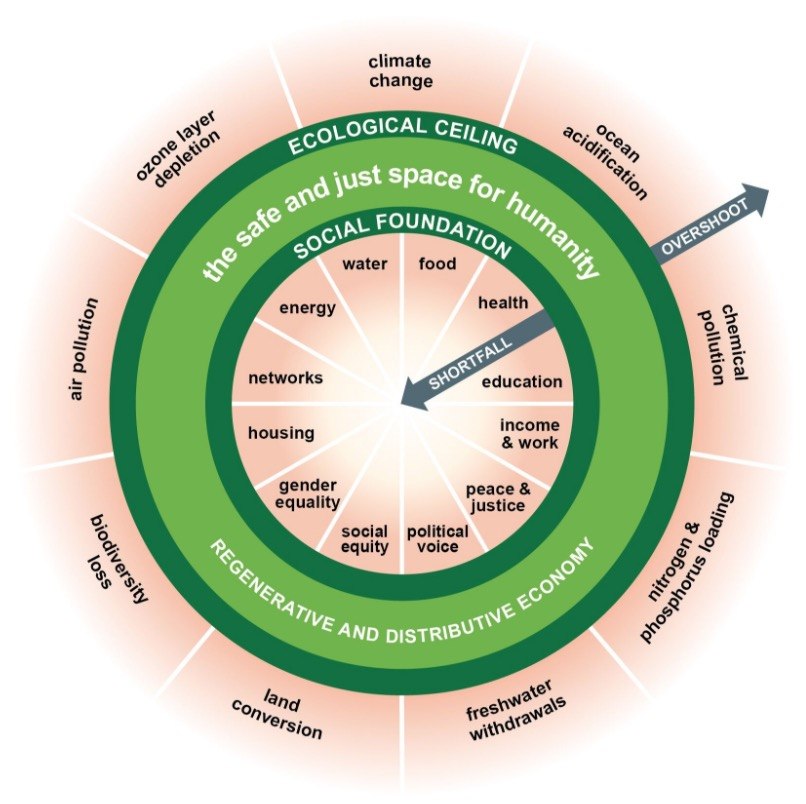 6
Global goals for sustainable development
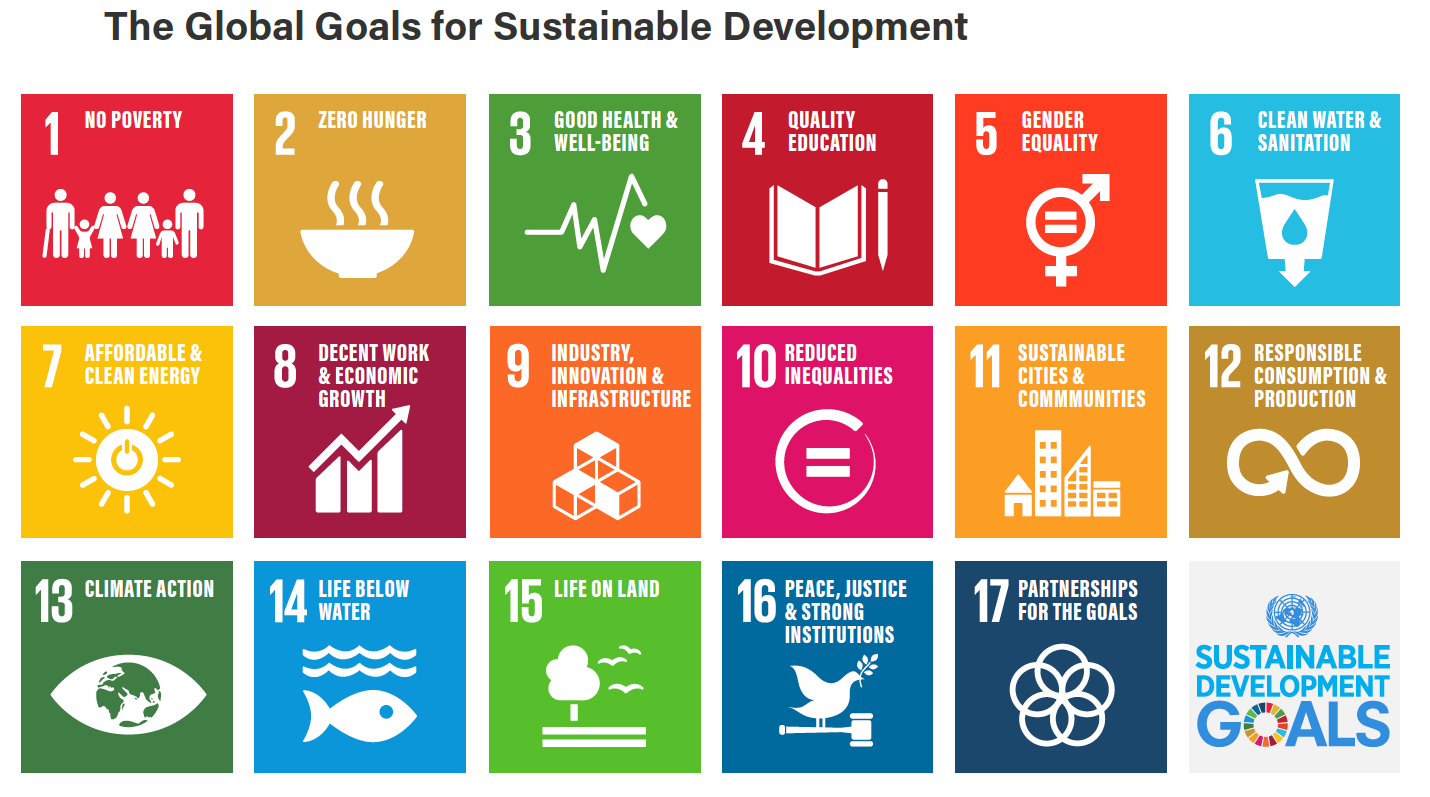 7
How to make it operational?
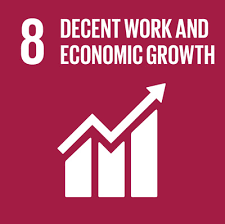 Example: Living wage
  Linked to SDG 8 - decent work and income
  Provides a family with the means to buy life’s essentials

Potential impact of living wage on other SDGs
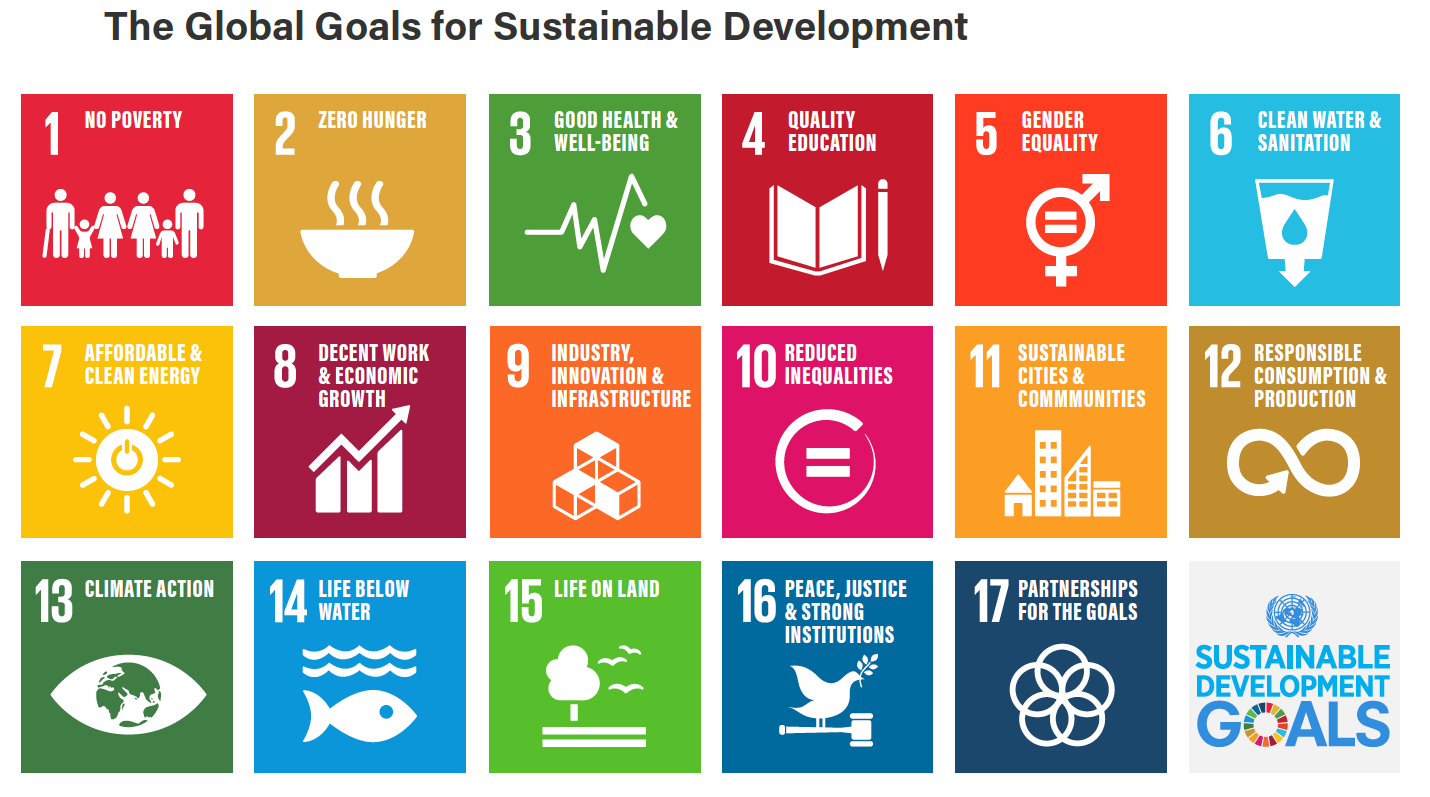 8
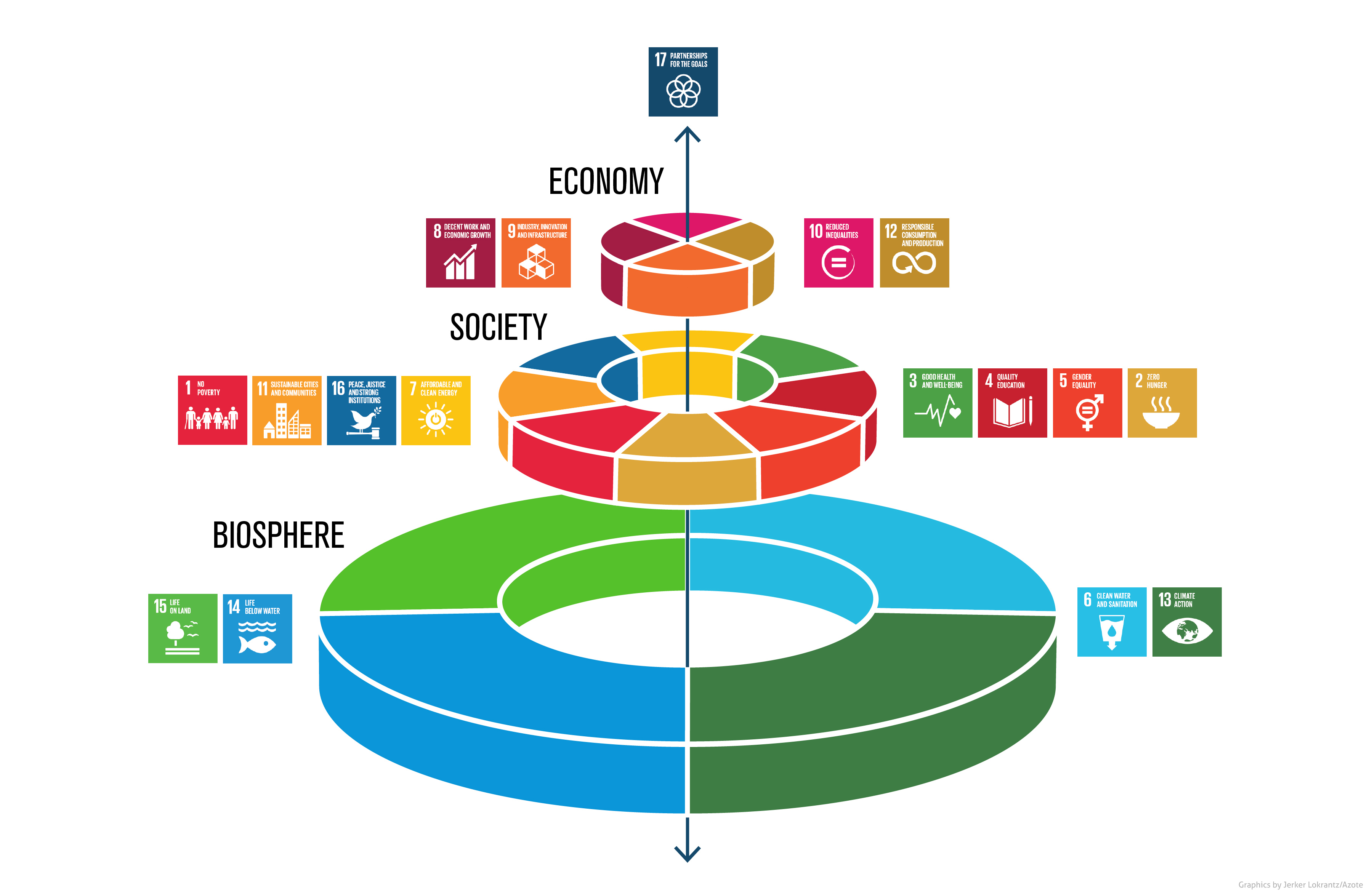 Managing sustainable development
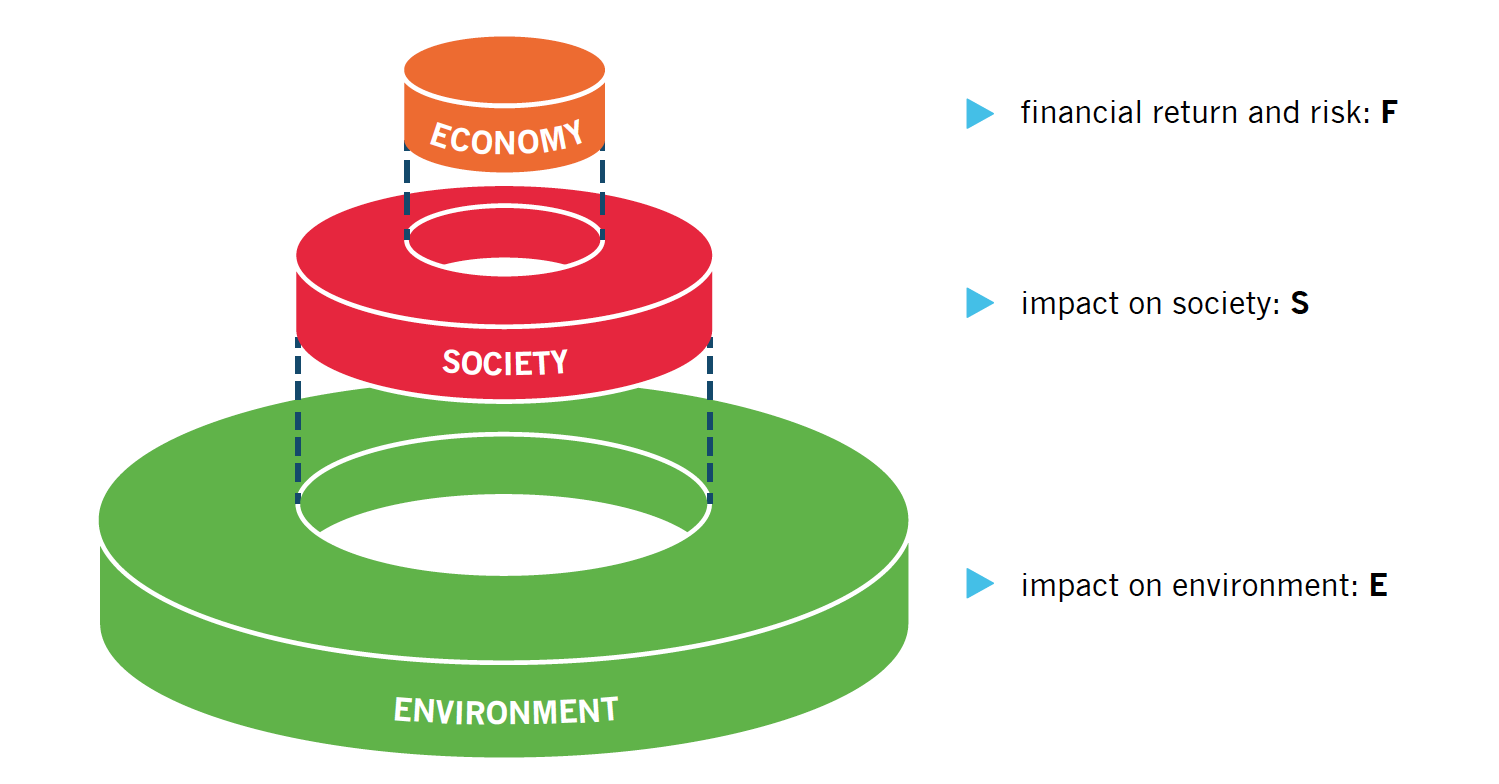 Perspectives on externalities
Human rights advocate: ensuring every person’s claim to life’s essentials
Economist:
a public good which is not priced
Ecologist:
need to operate within planetary boundaries
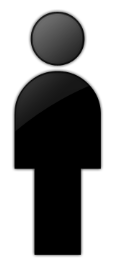 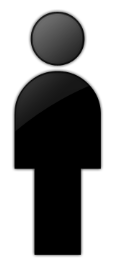 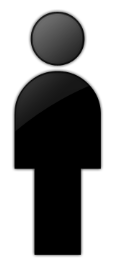 F
S
E
Sustainable development: I = F + S + E
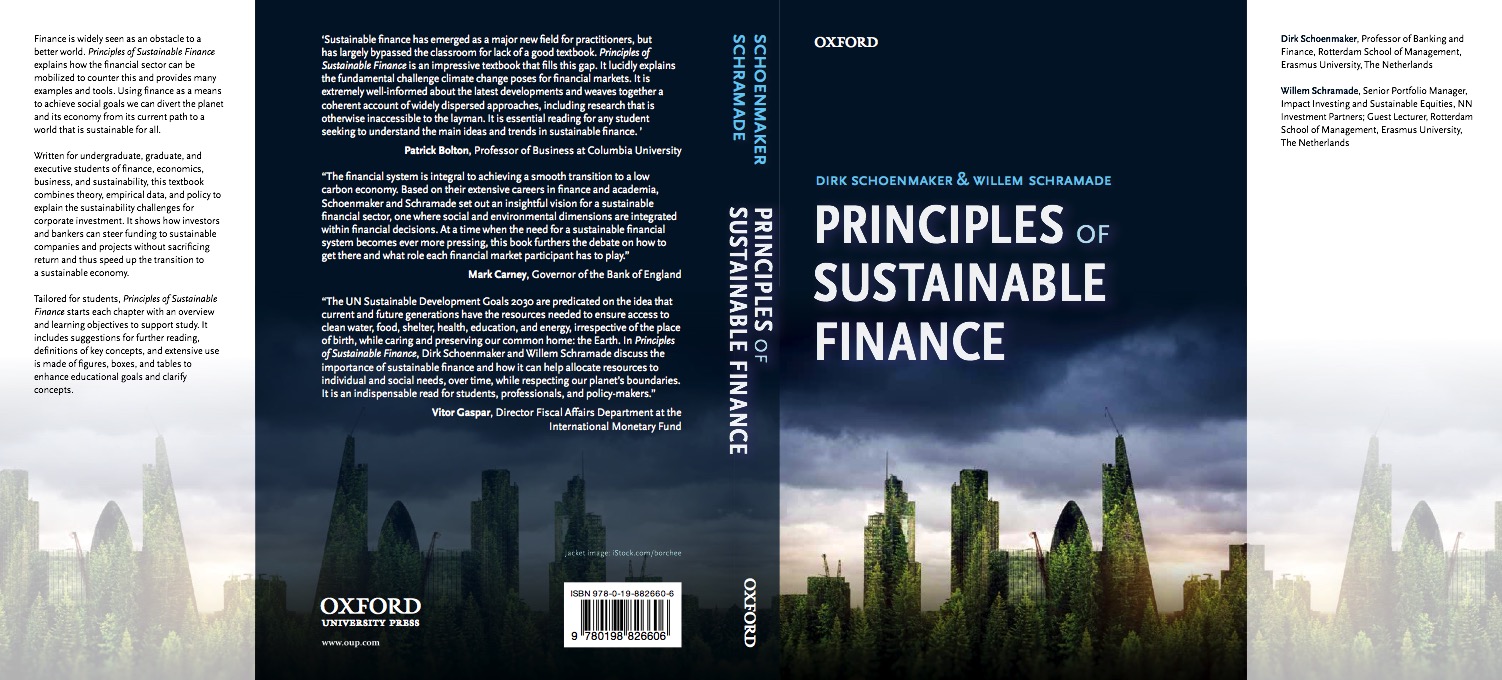 Principles of sustainable finance
Blind spots of the financial system
Integrated value oftobacco companies:
+ Profit
+ Employment
- Premature death
- Extra costshealthcare

Net negative
Financial systemonly notices:
+ Profit





Net positive
[Speaker Notes: Ch2
Veel maatschappelijke baten en lasten zijn ‘externaliteiten’ en dus financieel niet relevant
Andere uitkomst = andere beslissing]
Why integrate sustainability?
Why would financials and corporates look at sustainability?
 Anticipation of regulation / taxation (e.g. carbon tax)
 Reputation – pressure from NGOs / consumers
 Future-proof: transition to SDGs by 2030
 Moral responsibility of financials and corporates
Active investment approaches
Institutional investors can realise LT returns by investing in and engaging with companies that pursue long-term value creation

Requires fundamental analysis of companies’ business models
ESG ratings have limits by design

Aim: to uncover companies’ social (S) + environmental (E) value, alongside financial (F) value
Calculate integrated value: I = F + S + E
15
From extremely diversified to concentrated portfolios
Pension funds may hold thousands of different securities
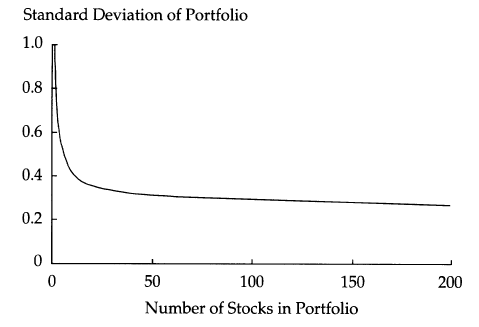 Serious engagement not feasible…
…, while not necessary from a diversification perspective….
16
Virtuous cycle of sustainable investing
17
And sustainable banking
Examples of sectoral lending policies
Westpac : zero net deforestation
Rabobank: food and agri standards

New approaches with focus on transition towards 20C scenario
ING: Terra – look at technology scenarios for each industry
Grant loans which are consistent with projected installed base
18
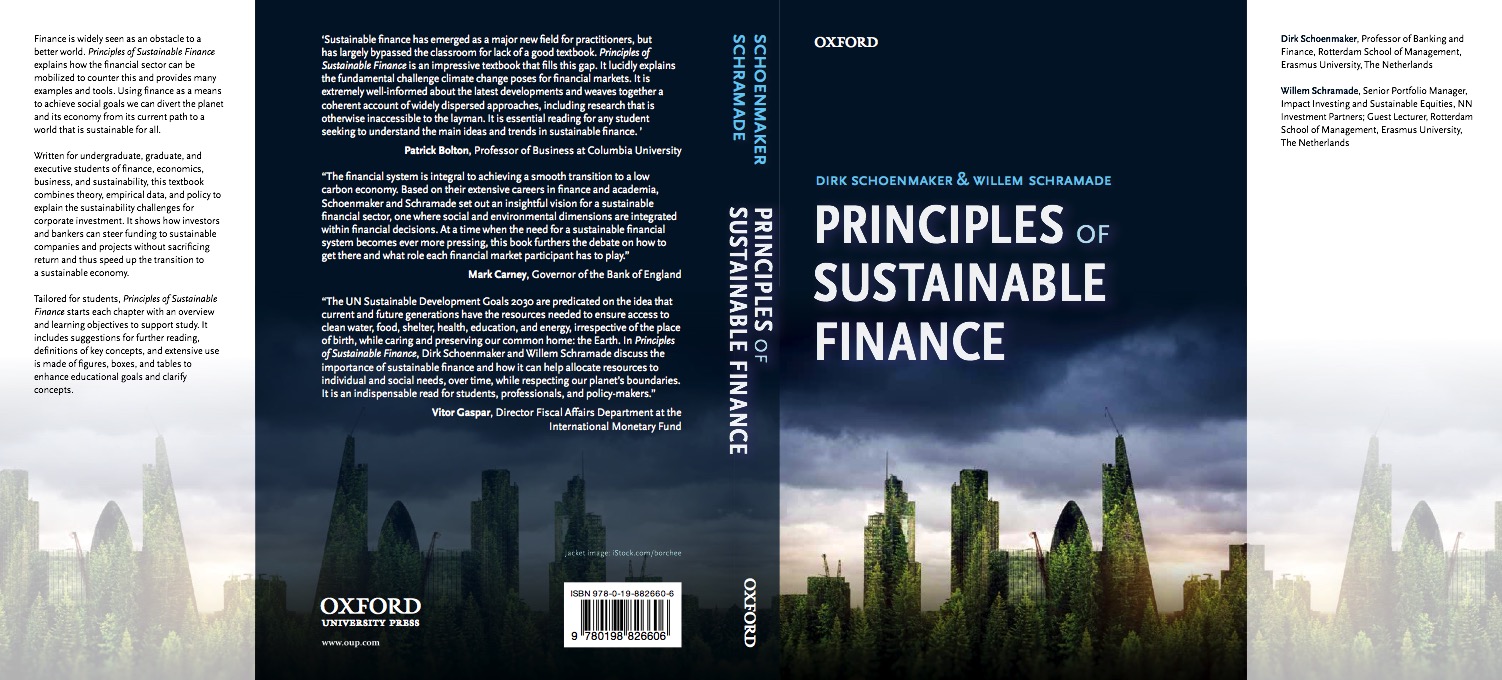 Conclusions
Long-term value creation to achieve SDGs

 From narrow F dimension
 To integrated value:  I = F + S + E

Finance is about anticipating events and pricing them in today
 Finance contributes to swift(er) transition